Revival of Learning & Culture of the Middle AgesThe High Middle Ages
Universities
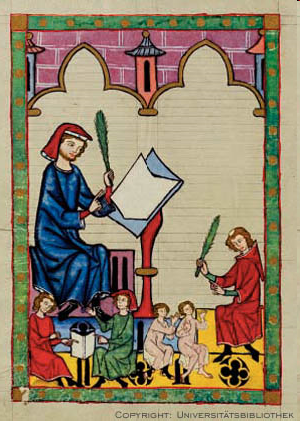 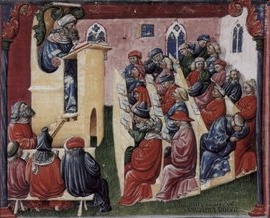 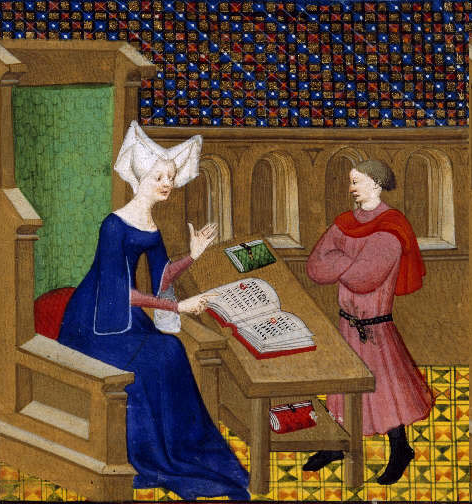 Need better educated priests 
Latin, Liberal Arts
Women didn’t attend
Christine de Pisan: The City of Ladies
Scholasticism
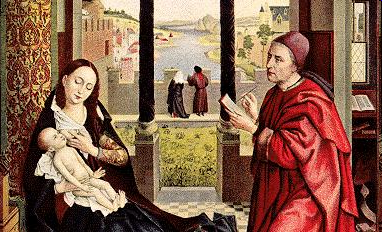 Christianity could be proved with logical argument 
Influenced by Aristotle 
Thomas Aquinas: Summa Theologicas
Combined Greek and Christian thought  
Debated issues of time
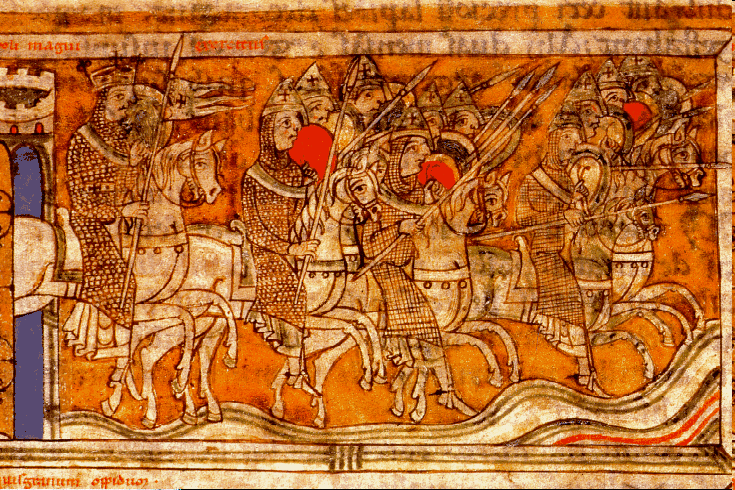 Literature
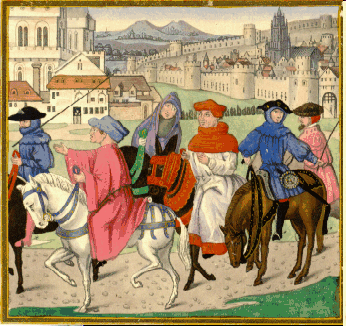 Writing in Vernacular: 
everyday language
Hero Epic-
Song of Roland (Charlemagne)
El Cid, Spanish Lord
Romances, King Arthur
Chaucer: The Canterbury Tales, Shows Medieval life
Dante: The Divine Comedy, Italian
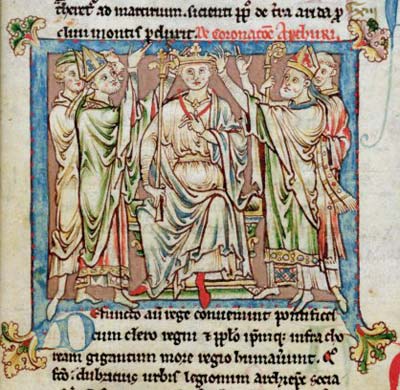 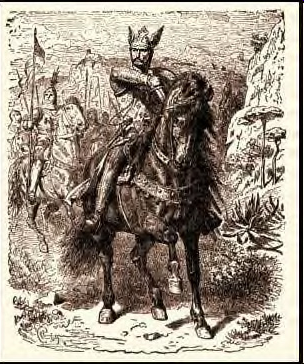 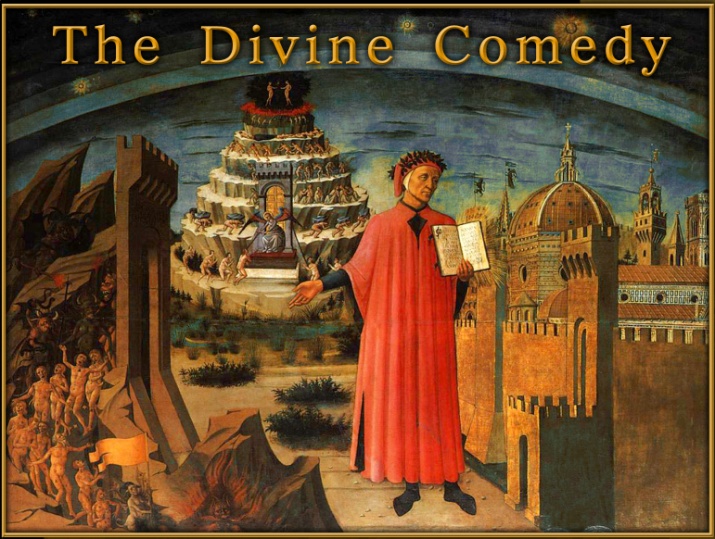 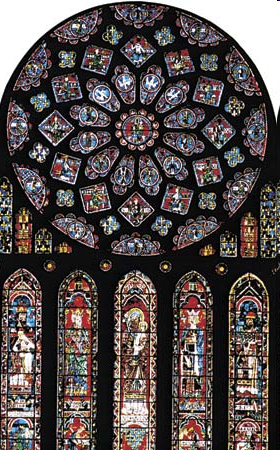 Architecture
Gothic Style: 
Tall spires & Tall Windows
Flying Buttress
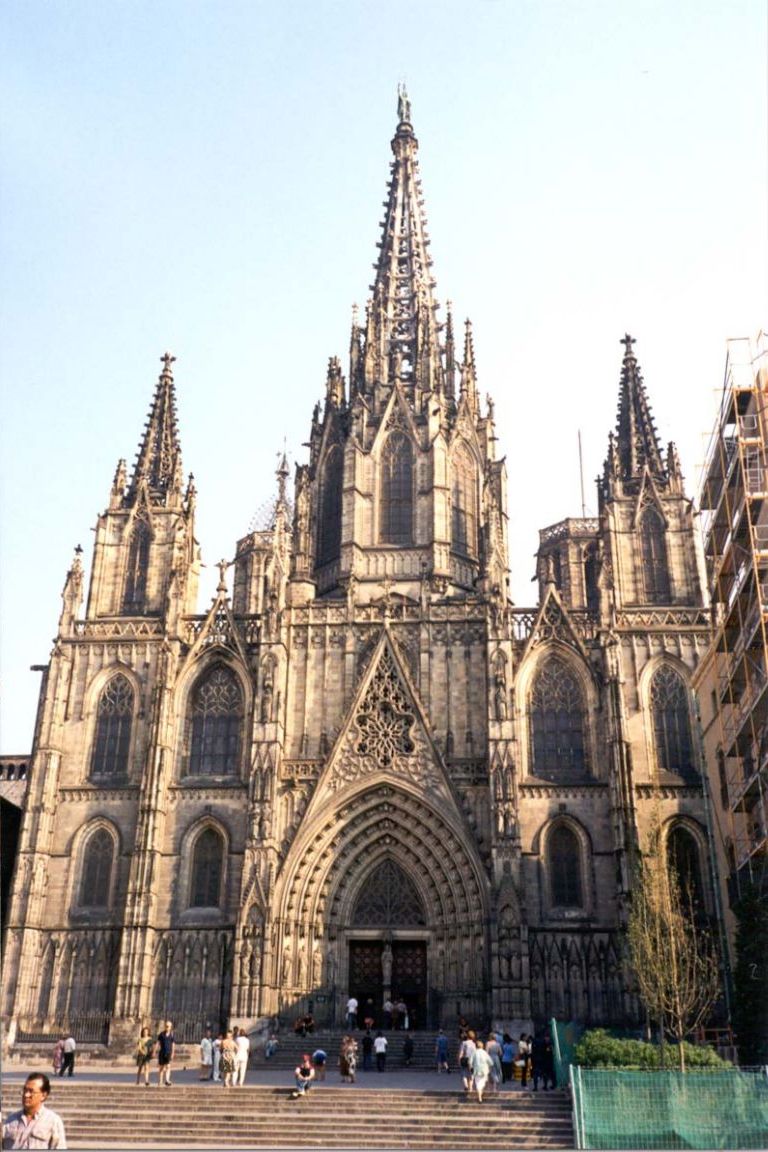 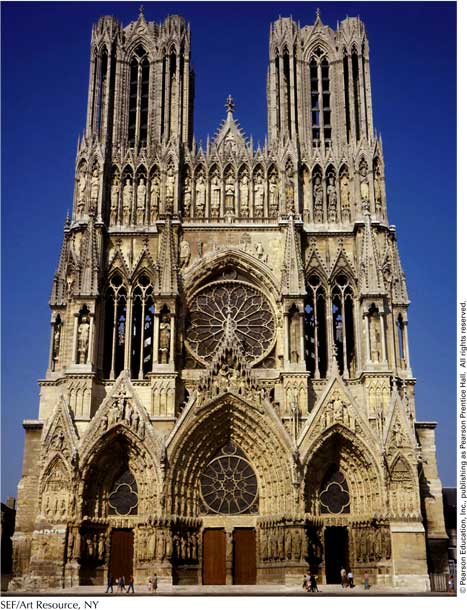 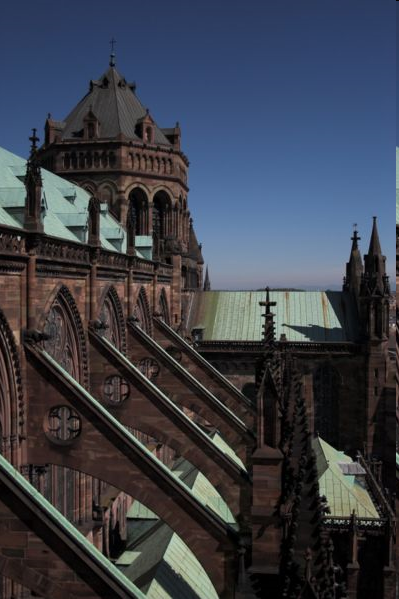 Stained Glass: Told Bible stories, purpose to educate
Reaching towards Heaven, “City of God”
Romanesque
Art
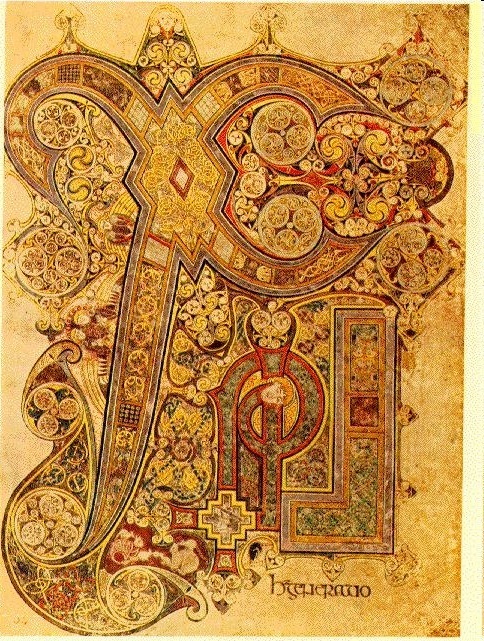 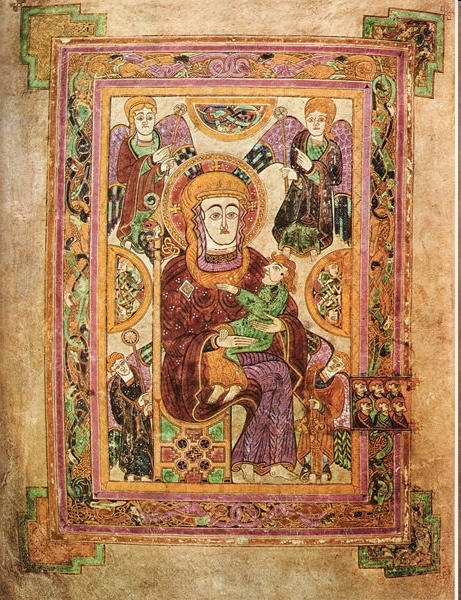 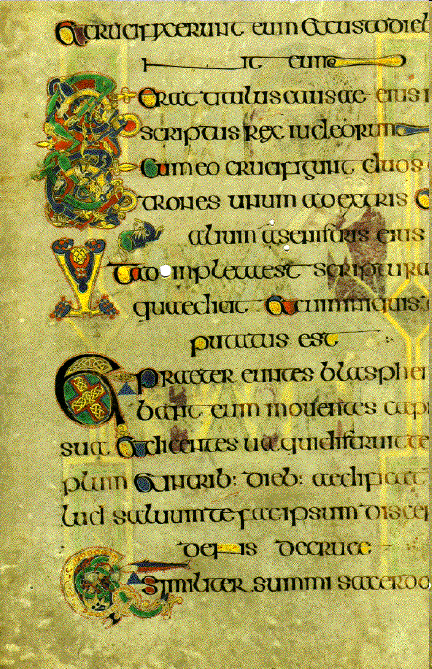 Book of Kells
Dublin, Ireland
Illumination—decoration of books or manuscripts
Tapestries
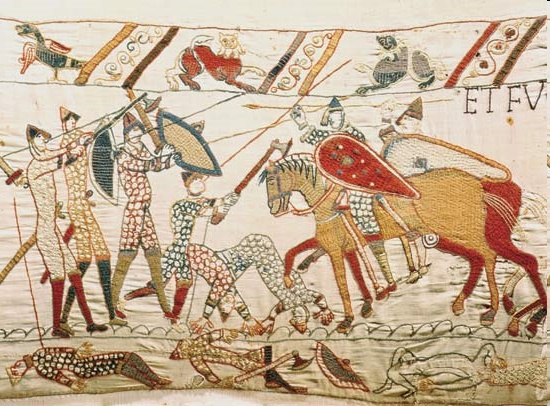 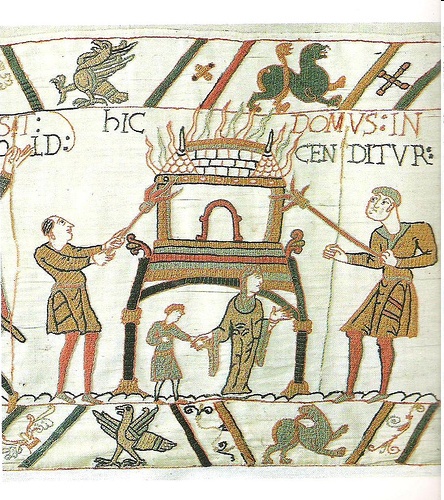 “Woven Paintings”
Functional art, Medieval documents
Bayeux Tapestry—William the Conqueror